Impediments facing SMEs in the Construction Industry
28 November 2017
SMEs: cidb Grading
cidb Grading
Challenges: Sources of Information
cidb National and Provincial Stakeholder Meetings
cidb SME Business Confidence Survey (Quarterly)
cidb report; Reducing Red Tape in Construction (November 2017)
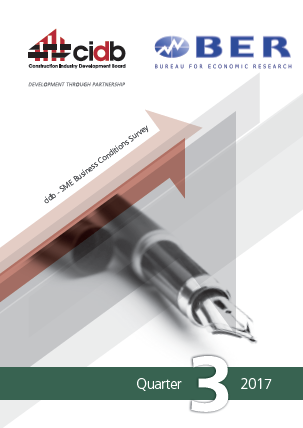 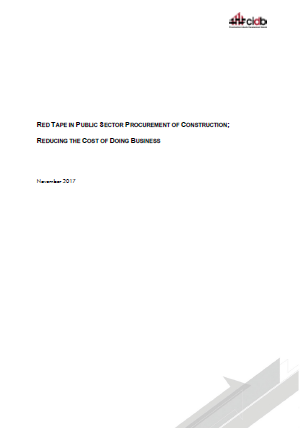 cidb SME Business Confidence Survey;2017 Quarter 3; General Building
Largest constraint: Lack of access to work
For Micro-contractors; Lack of access to credit  is increasing as a constraint
Notes:
Weighted Index
Low is low constraint
High is high constraint
Reducing Red Tape in Construction;Constraints to Business
Largest Constraints:
Delayed payments
Lack of access to work
Lack of access to credit
Corruption in procurement
Legislation, Regulation and Administrative Practices; Negative Impact on Business
Largest Constraints:
cidb registration process
Note: Process not criteria
Summary:
Access to Work
Access to Credit
Delayed Payments
cidb Grading Process
Access to Work; Status
Fiscal constraints
2016/17 – 2018/19 Medium Term Expenditure Framework (MTEF) period; average growth:
1,6% nominal; -5% to -7% real
Delays in spending
Underspending against budget
cidb Strategies; Access to Work
Monitoring:
Construction Monitor: Supply & Demand; Contractor Development; Employment; Transformation
Advocacy:
Construction Monitor; MinMec; Press releases
Public Sector Procurement:
Capacity support; 
Skills and competency
As per presentation to PPC, 21 November 2017
cidb Strategy; Access to Credit
cidb Developmental Support Strategy:
cidb Best Practice Fee income
0,2% on Grades 7 to 9
80% used for development purposes
Partnering with Small Enterprise Finance Agency (SEFA):
R350m over 5 years
leverage ratio
10 000 to 20 000 contractors over 5 years
cidb Strategy; Delayed Payments
cidb aimed to introduce Prompt Payment Regulation:
falls outside of cidb Act
Draft cidb Standard for prompt Payment:
remedies for late payment on construction works contracts
prohibits conditional payment provisions in construction contracts
cidb Standard for Minimum Requirements for Engaging Contractors and Sub-Contractors on Construction Works Contracts ( November 2017):
written contract between principal and subcontractor
payment to sub-contractor may not be later than 30 days
after the date on which the subcontractor has submitted a statement for payment
contract may not contain any provision making payment to a subcontractor conditional on the principal contractor receiving payment from a third person
cidb Strategy; cidb Grading Process
Monitoring and reporting of turn-around time
Contractor satisfaction survey on completion of grading
Initiating on-line registration system
Investigating decentralisation of registration process
Enhancing capacity in cidb Provincial Offices

Note: cidb Registration Criteria
cidb has initiated full review of registration criteria
Thank You